Preventing and Mitigating Low Temp Injury (or Cold Damage) in Grapevines
Ken Kupperman
Willamette Valley
2022 Season
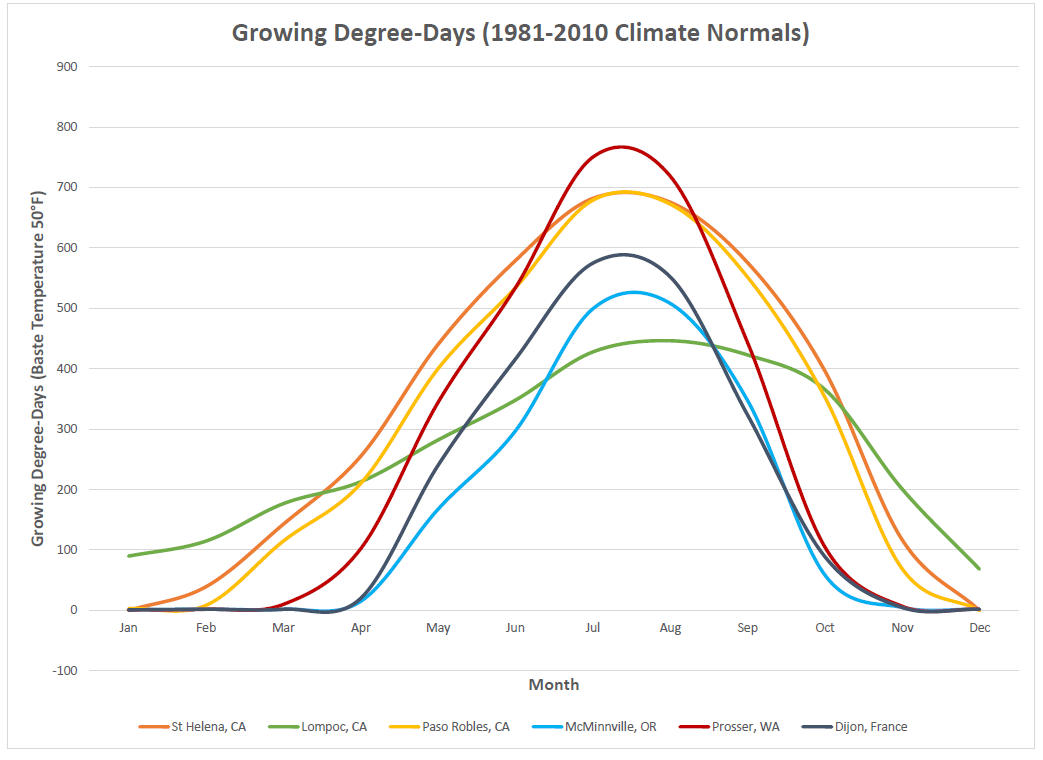 25 days post freeze event
Pinot Noir damage 50-70% primaries,Chardonnay90%
Pinot Noir    Compound Bud
Compound Buds
Inside of single compound bud
Multiple compound buds
Damaged
Damaged
Survived
Inflorescence primordia of primary bud
Photo courtesy of Patty Skinkis, OSU
Crop Load (Ravaz Index)
Vegetative
 (Canopy)
Reproductive
 (Fruit)
Yield ≠ Crop Load
Conclusions
Site Selection

Type of freeze event, how often

Delayed pruning, Chardonnay last

Keep cover crops low in vulnerable areas

Healthy balanced vines, nutrition-YANS, Ravaz index